Russian formalism
Text as form
Emergence
A school of literary criticism that emerged in  Russia around in 1915.
Founders of Russian formalism
Victor shklovsky
Roman Jakobson
Vladimir propp
How does a text work?
The focus is on form not content ,
On language not on Exophora(biography,culture,history etc… )
Example of car, how does  car works?
Break down the devices into their Constituent parts. 
Emphasis is on the functional role of devices.
Similarly
A text is made up of many devices.
Stylistic devices …….
Narrative devices ….
Literary devices …….
Formalism technical terms
Fabula Vs Syuzhet
Practical and poetic language.
Literature and literariness. 
Foregrounding Vs Backgrounding.
1.  Fabula Vs Syuzhet.
Fabula is story.
What is the text about? 
What happens? 
Syuzhet is presentation of plot. 
How is text arranged? 
How is story told?
An example,fight club 1999
Fabula
Syuzhet
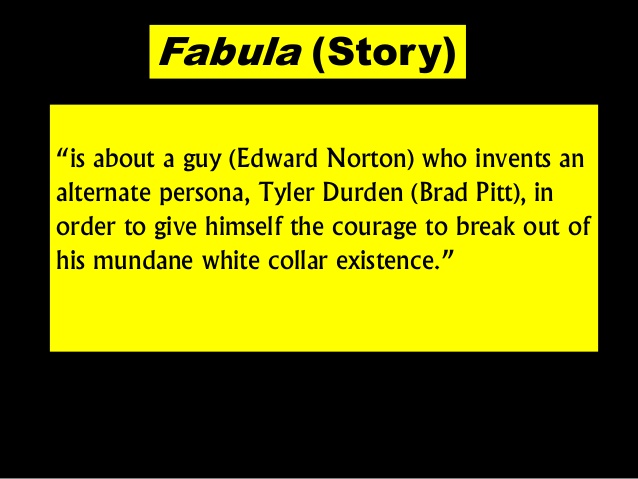 The discipline Concerned with fabula and syuzhet is called  narratology.
     Narratology devices 
Narrative structure 
Characterization 
Narrative point of view
A classic text is viewed as commonly fountainhead of narratology is Vladimir propp’s Morphology of folk tale..
2.   Practical and poetic language.
3. Artfulness and literariness
4.   Forgrounding Vs Backgrounding
The throwing into relief ,Of the linguistic sign against the background of the norms Of ordinary language.
Devices Used to foreground 
Unusual and Unreliable narrators. 
A deranged person in Poe’s The tell tale heart. 
Language 
Neologism 
Complex and simple 
Lack of punctuation 
3. Disrupted narratives 
Eg.virginia Woolf stream of consciousness. 
4.Vulgarity of expression 
5.Unconventional beginning and finals.